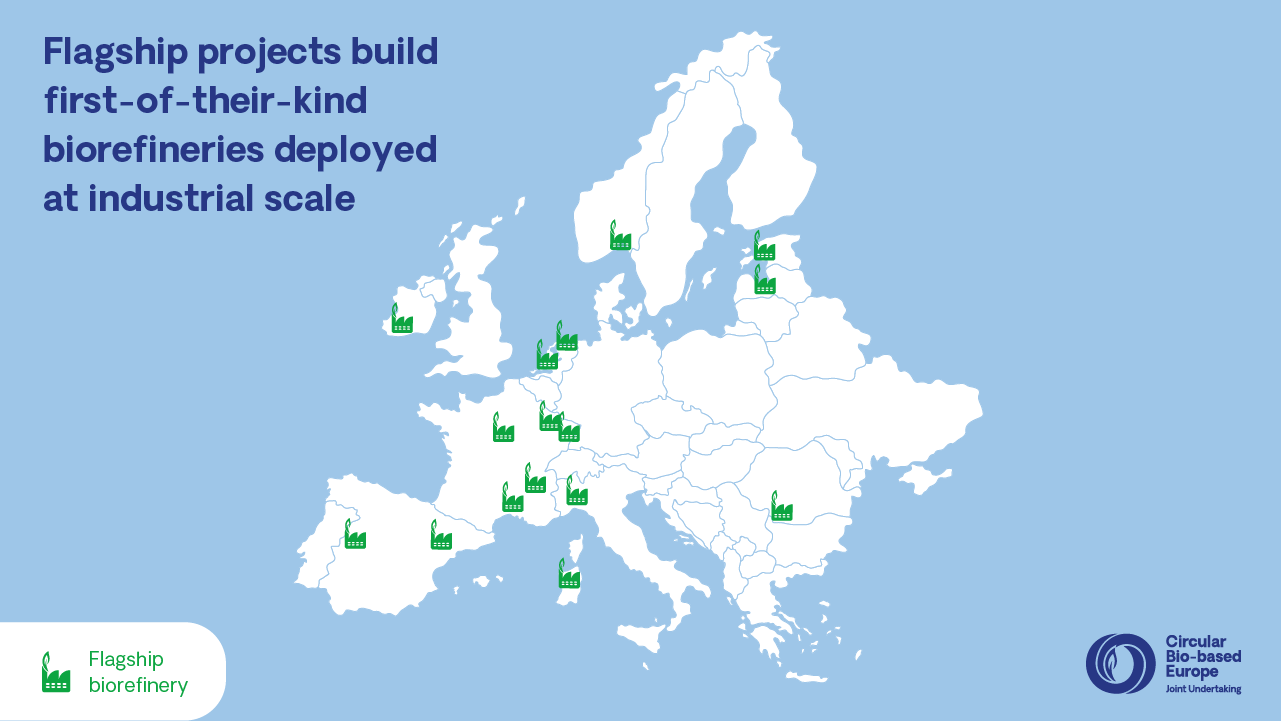 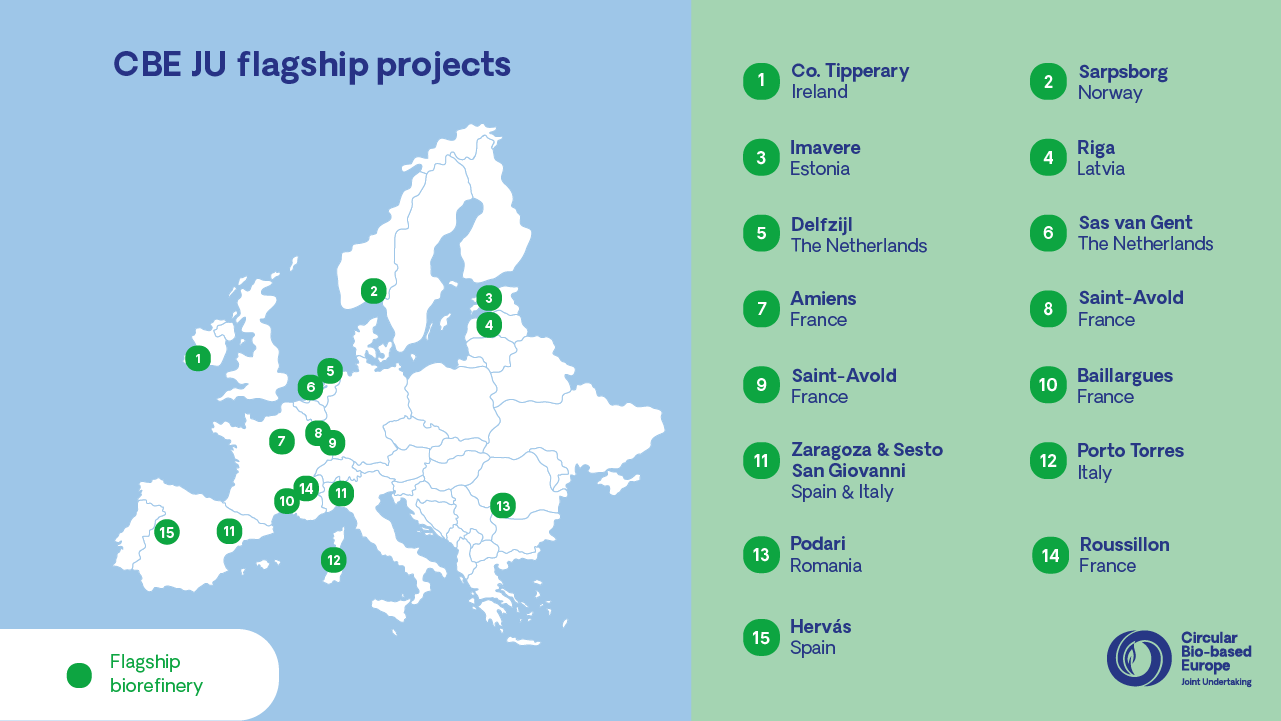 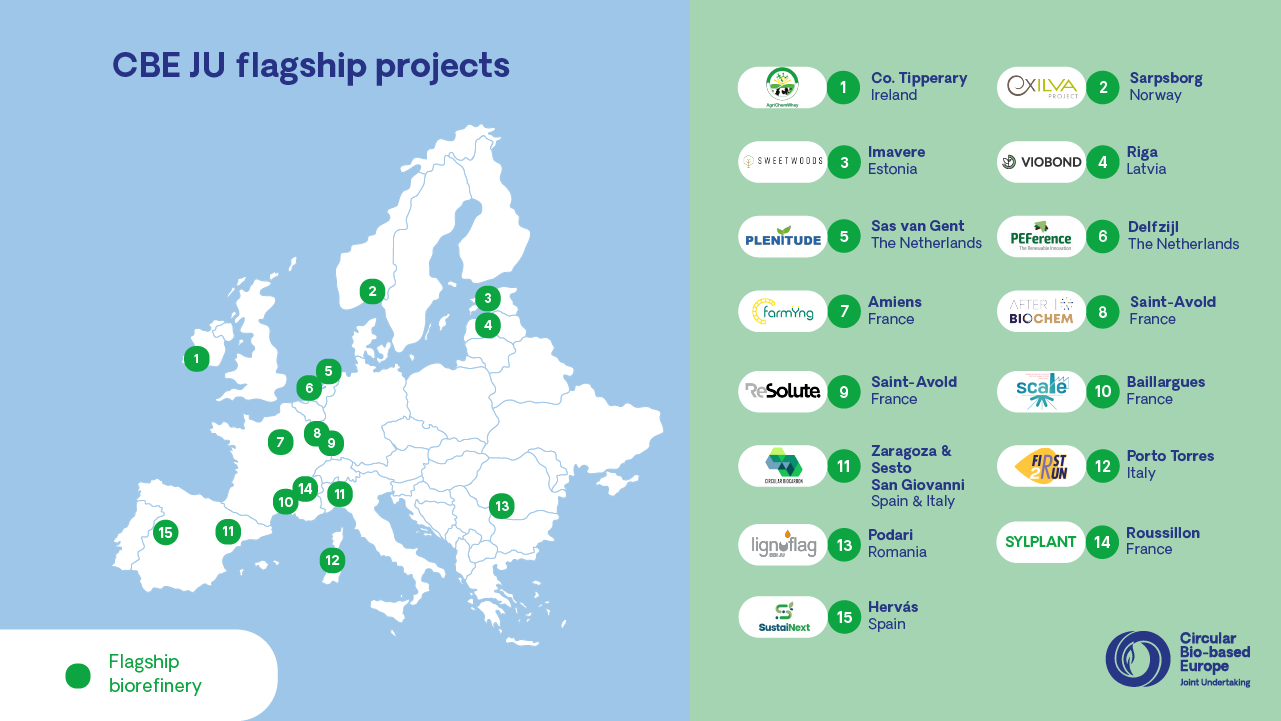 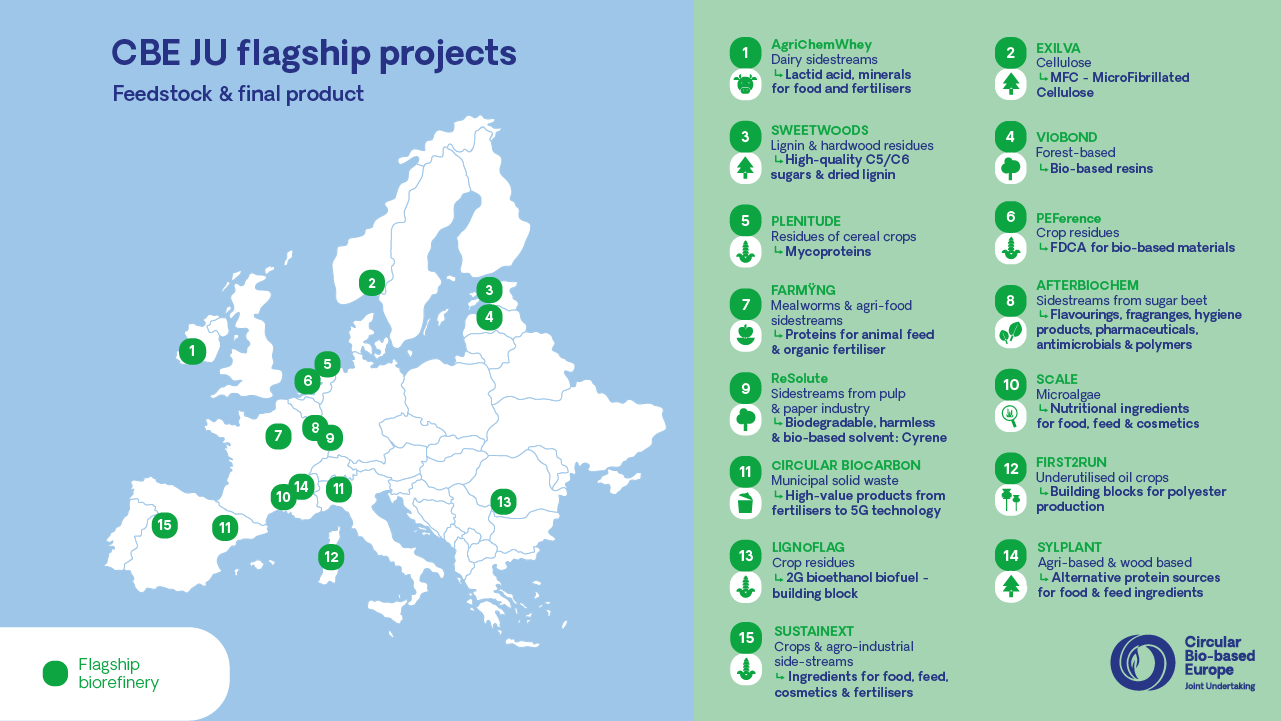 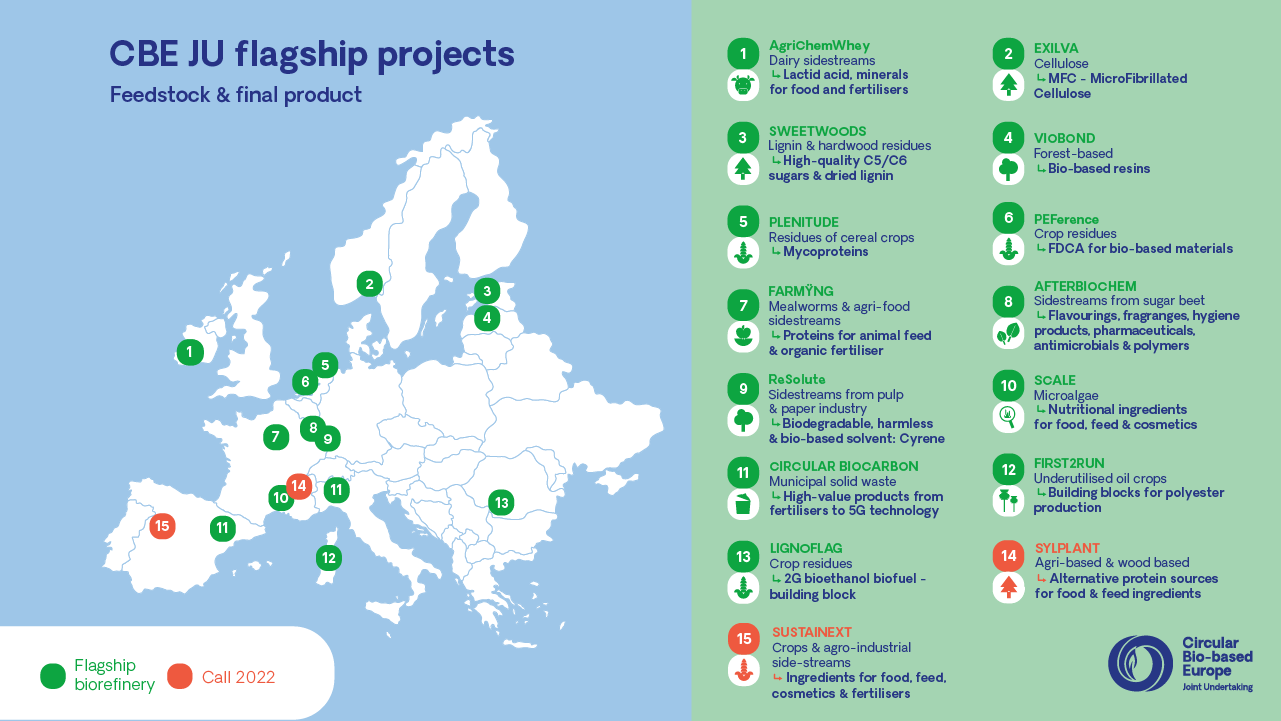 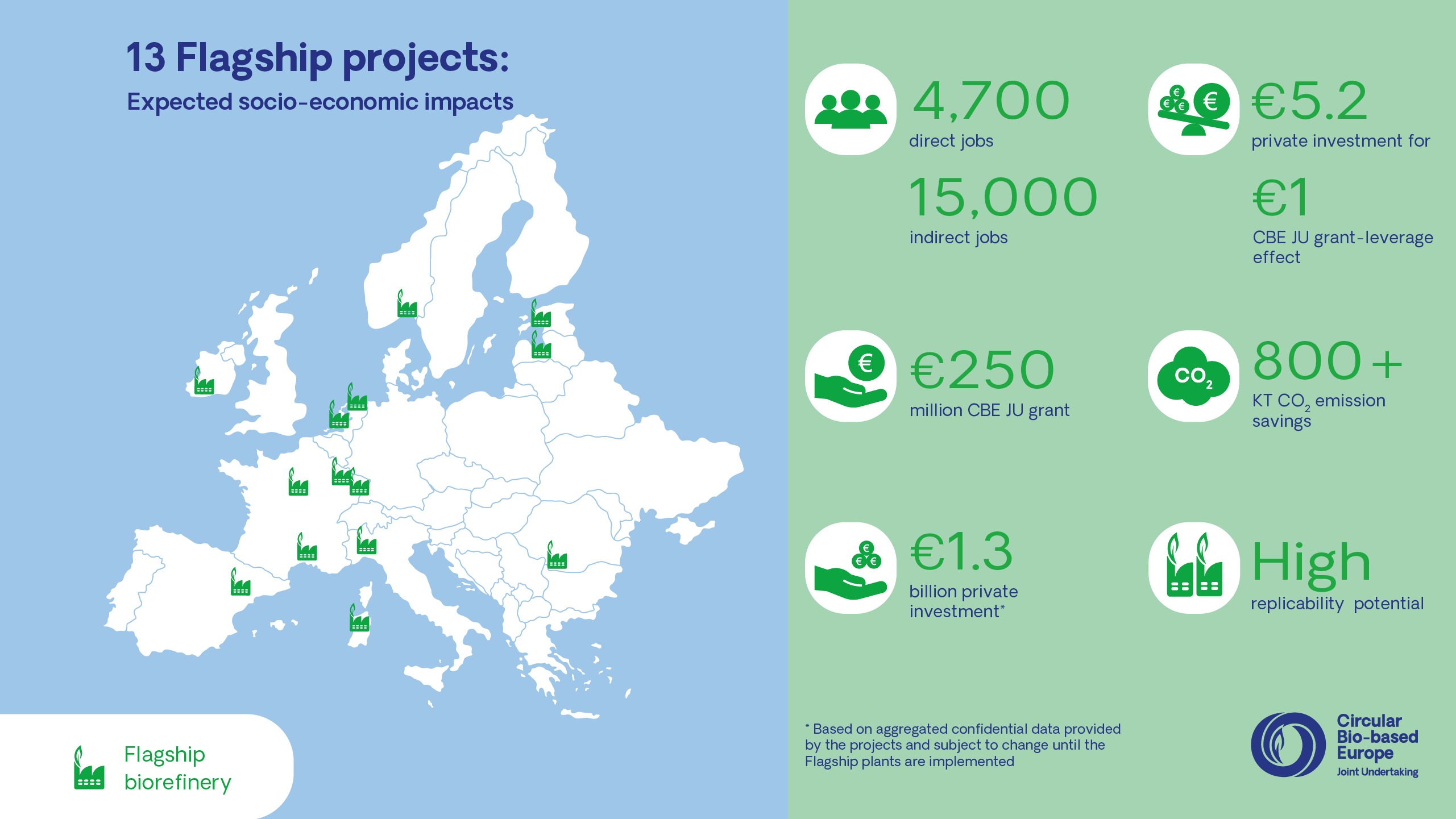 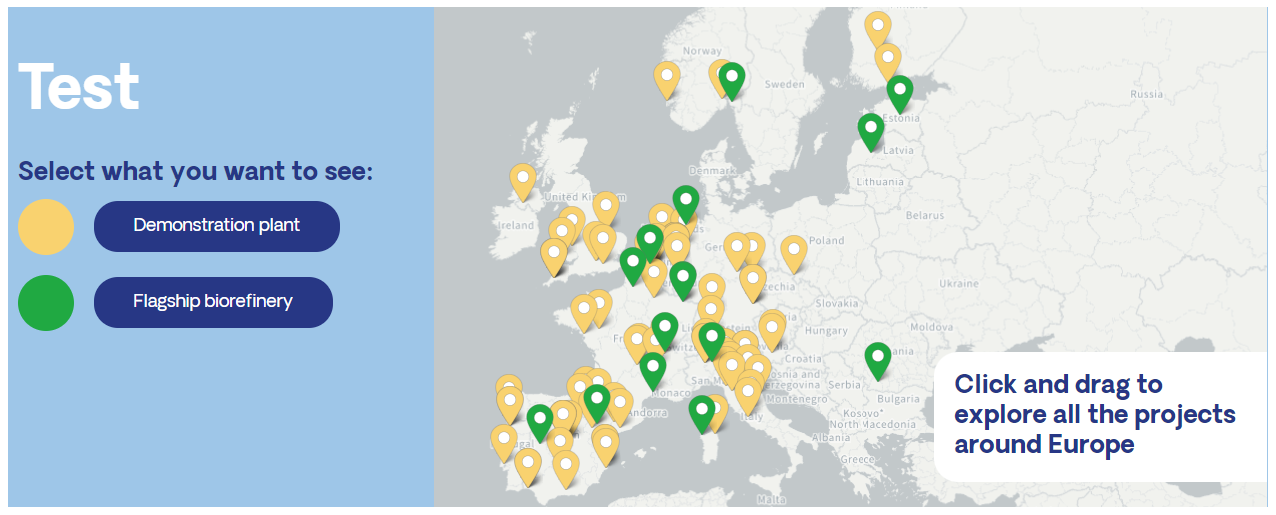 CBE JU-funded:
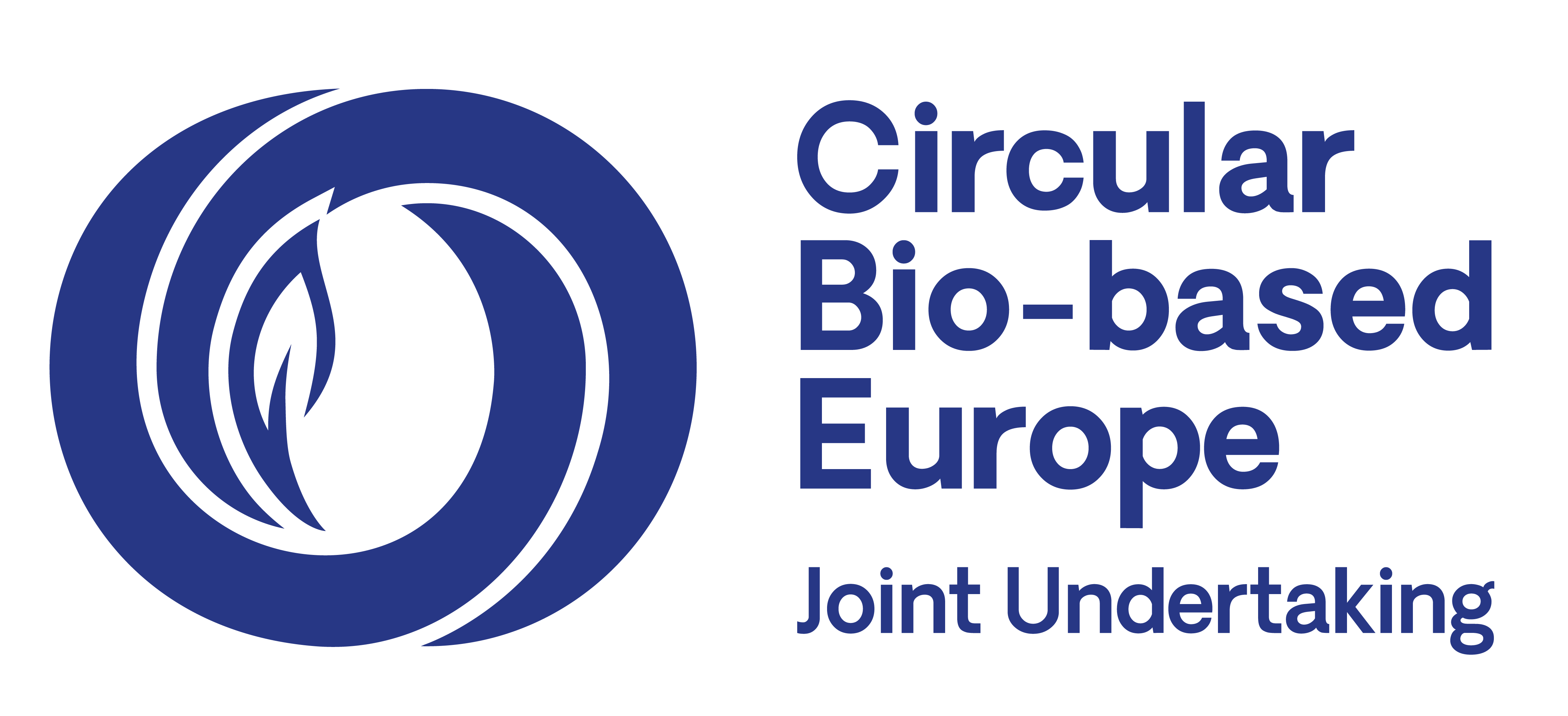